汤庄桥小学      综合楼效果图
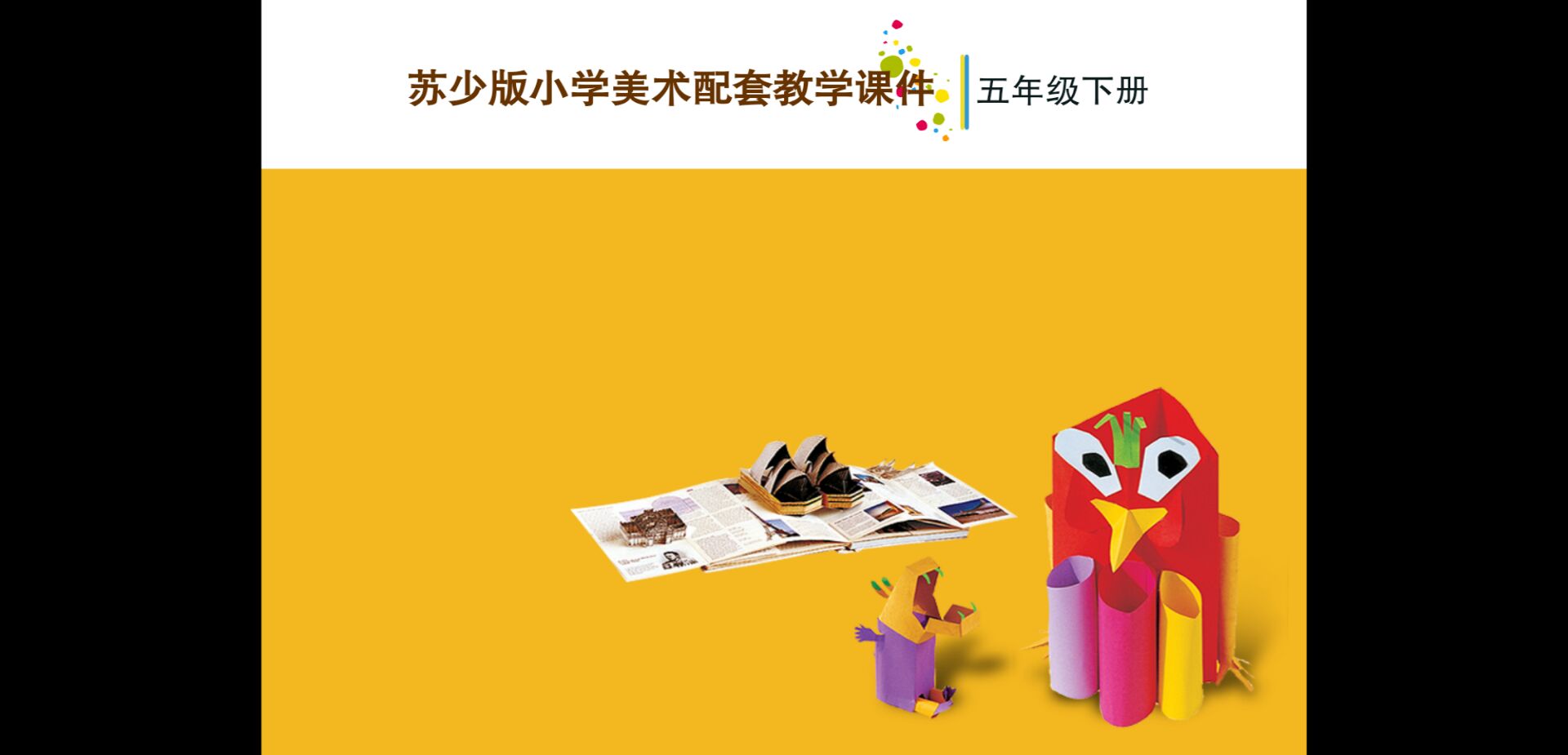 公共小设施（一）
说一说：这些小设施的功能。
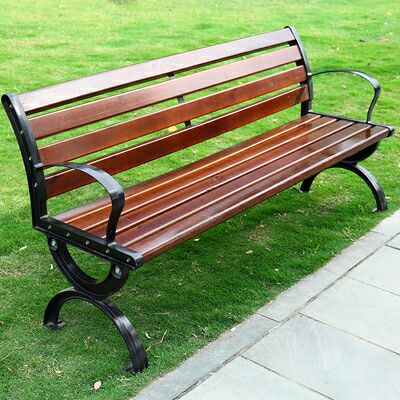 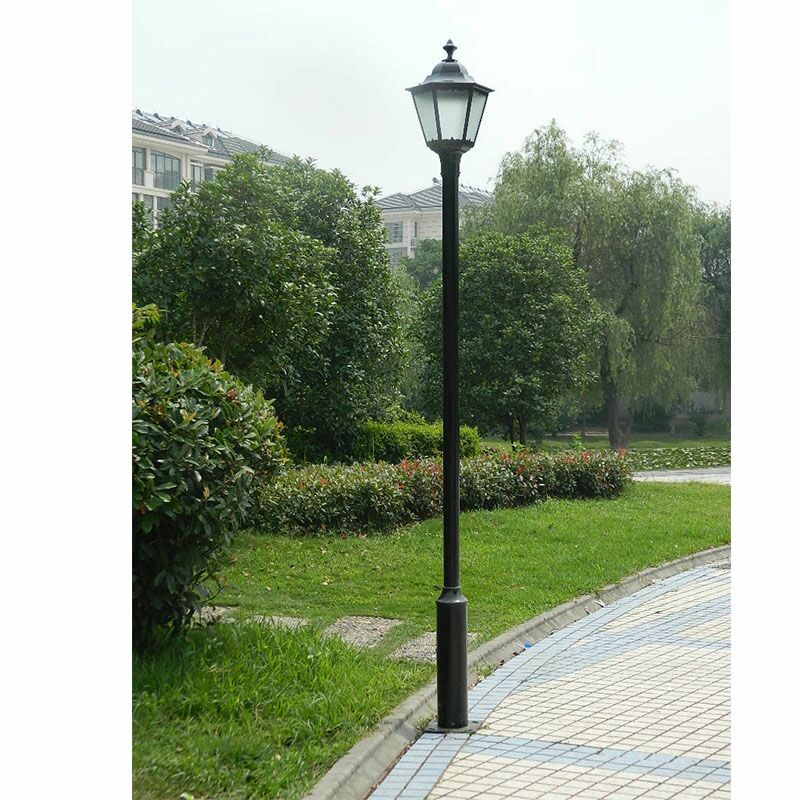 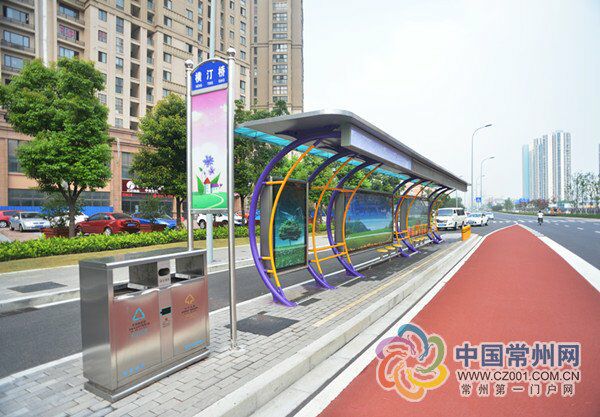 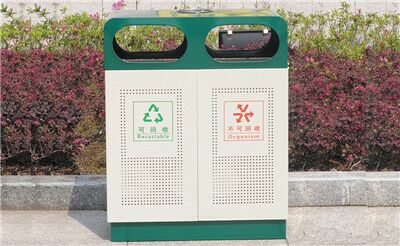 合作欣赏
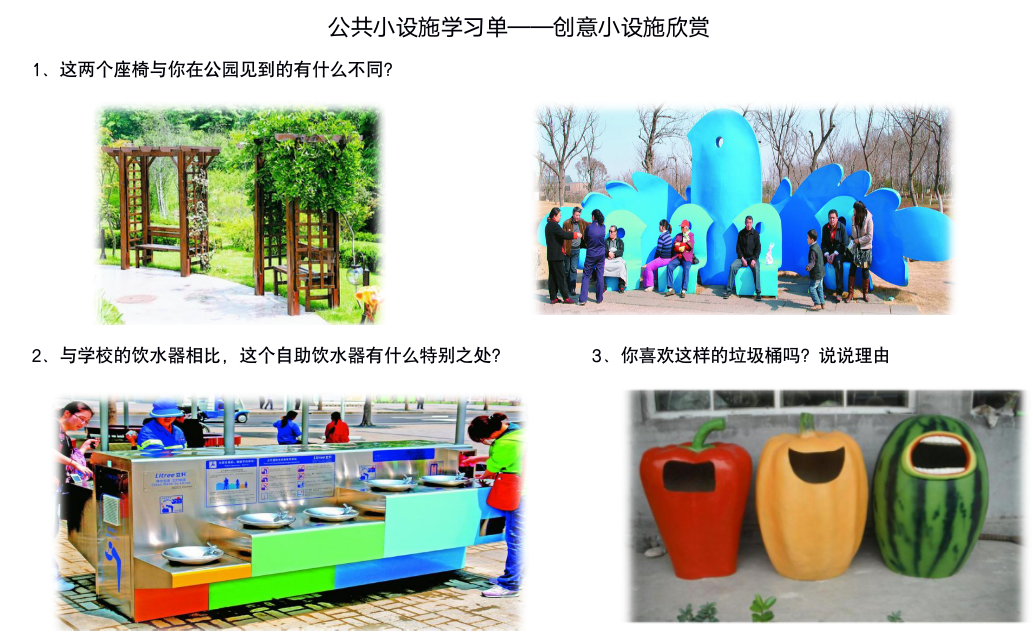 思考：
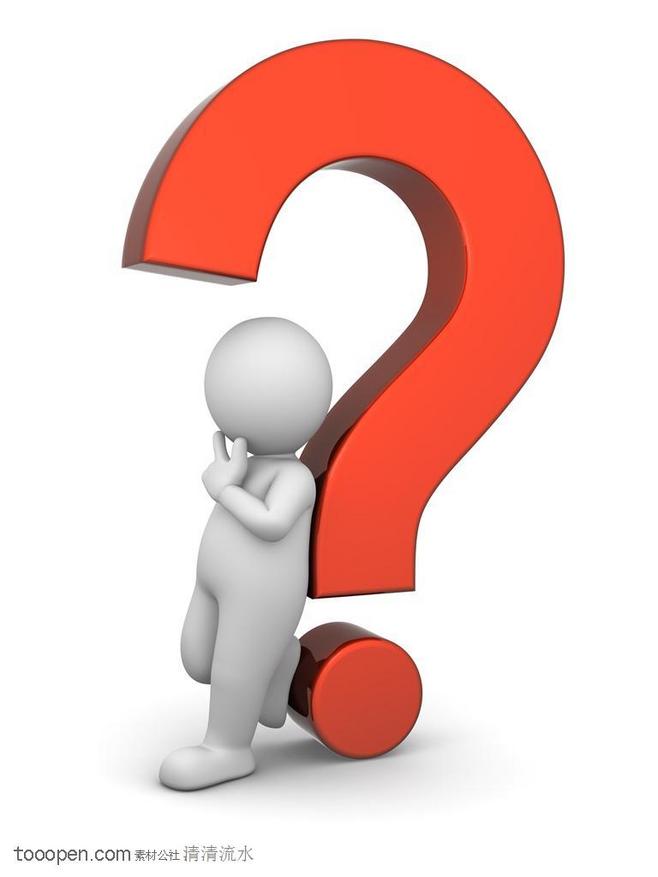 我们在设计公共小设施时要注意哪些方面？
汤庄桥小学    花园平面图
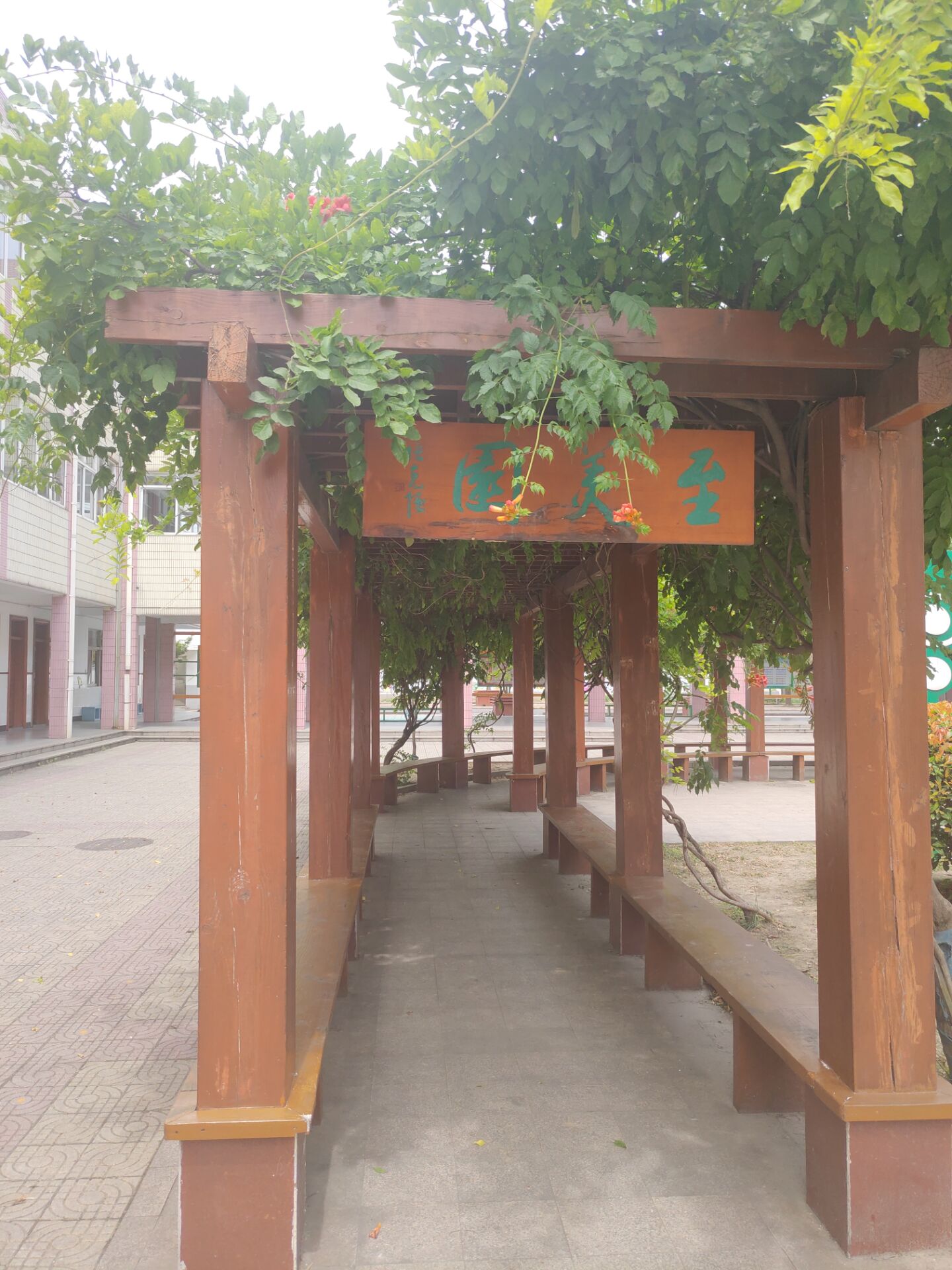 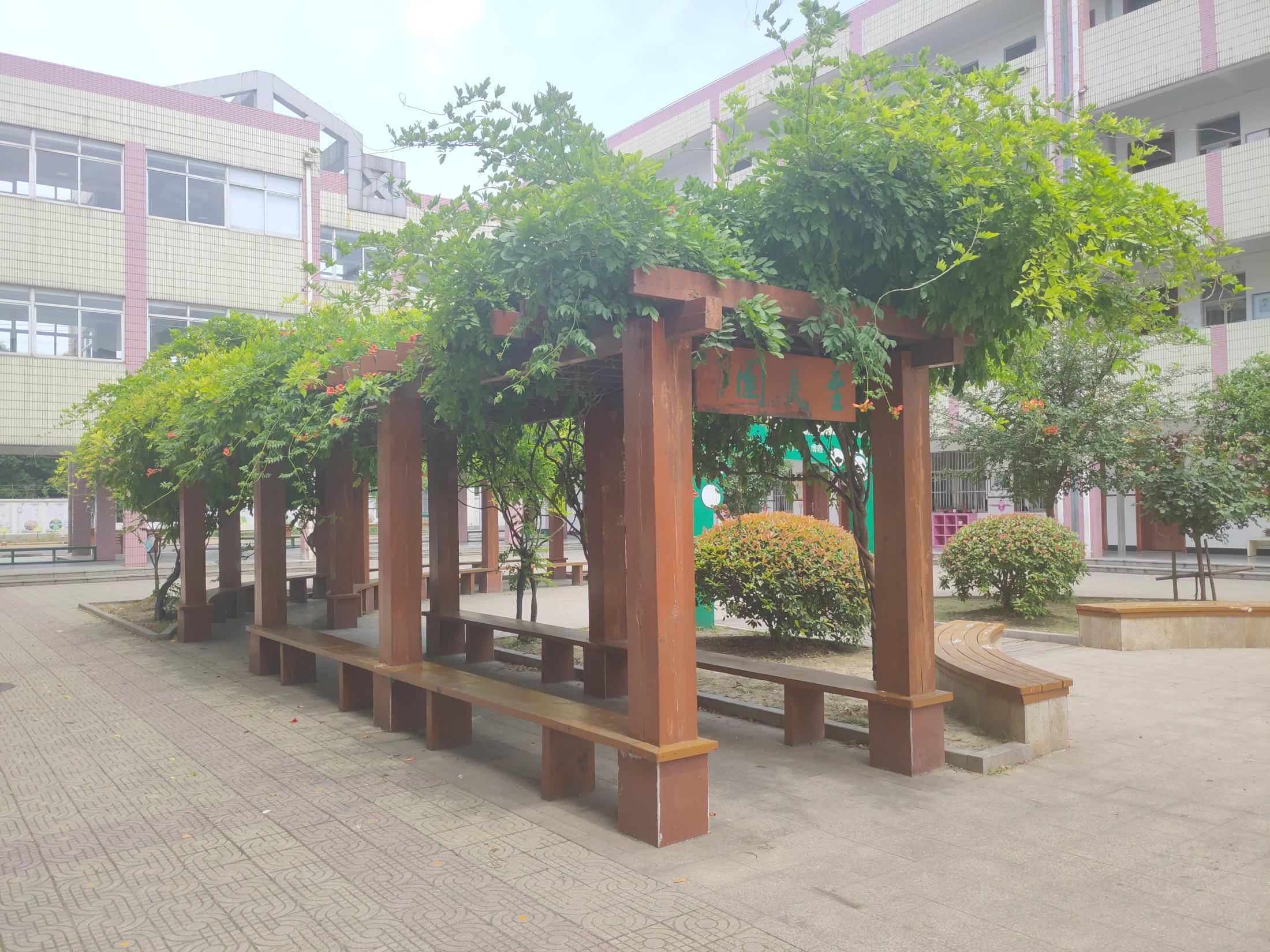 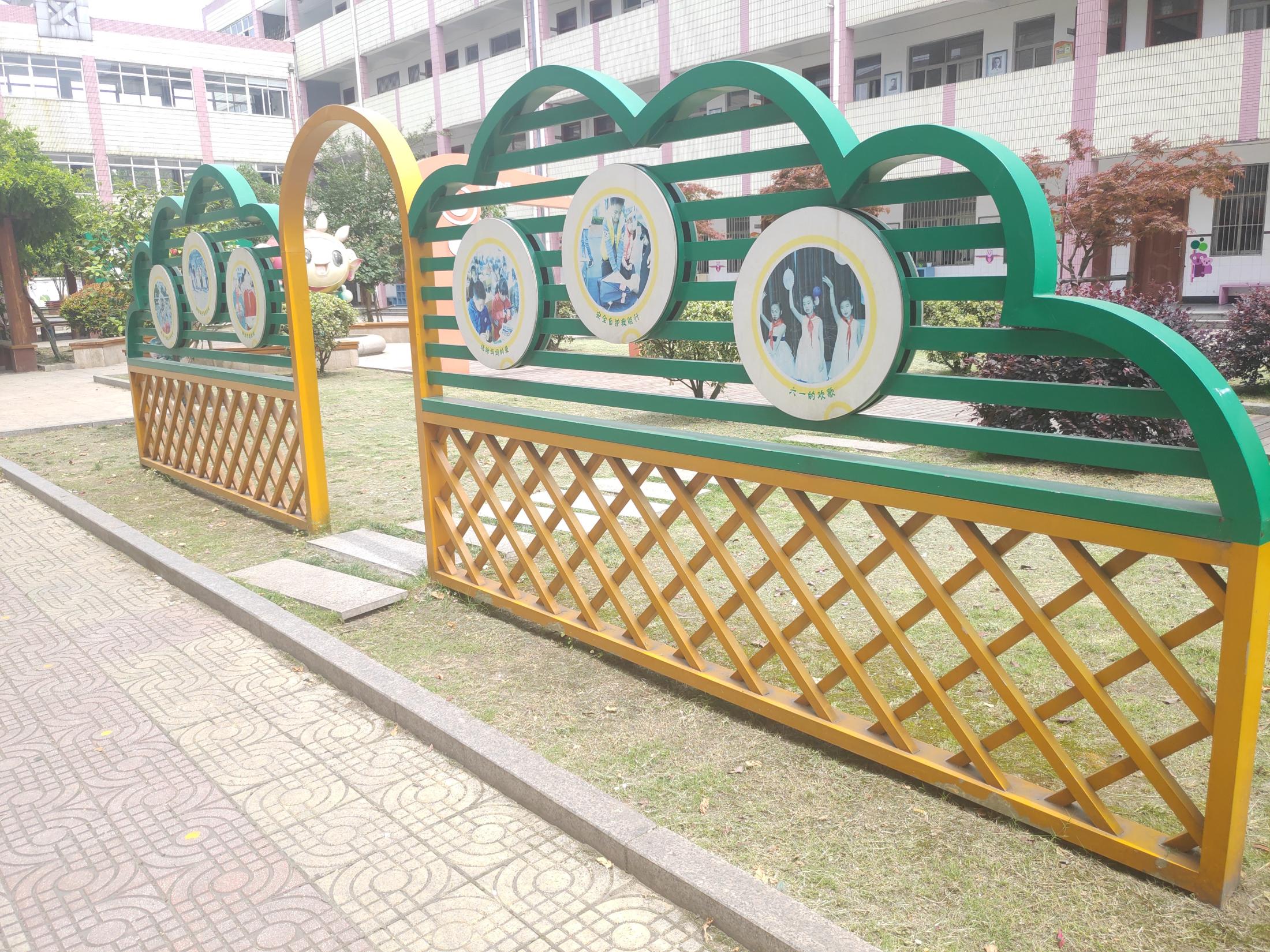 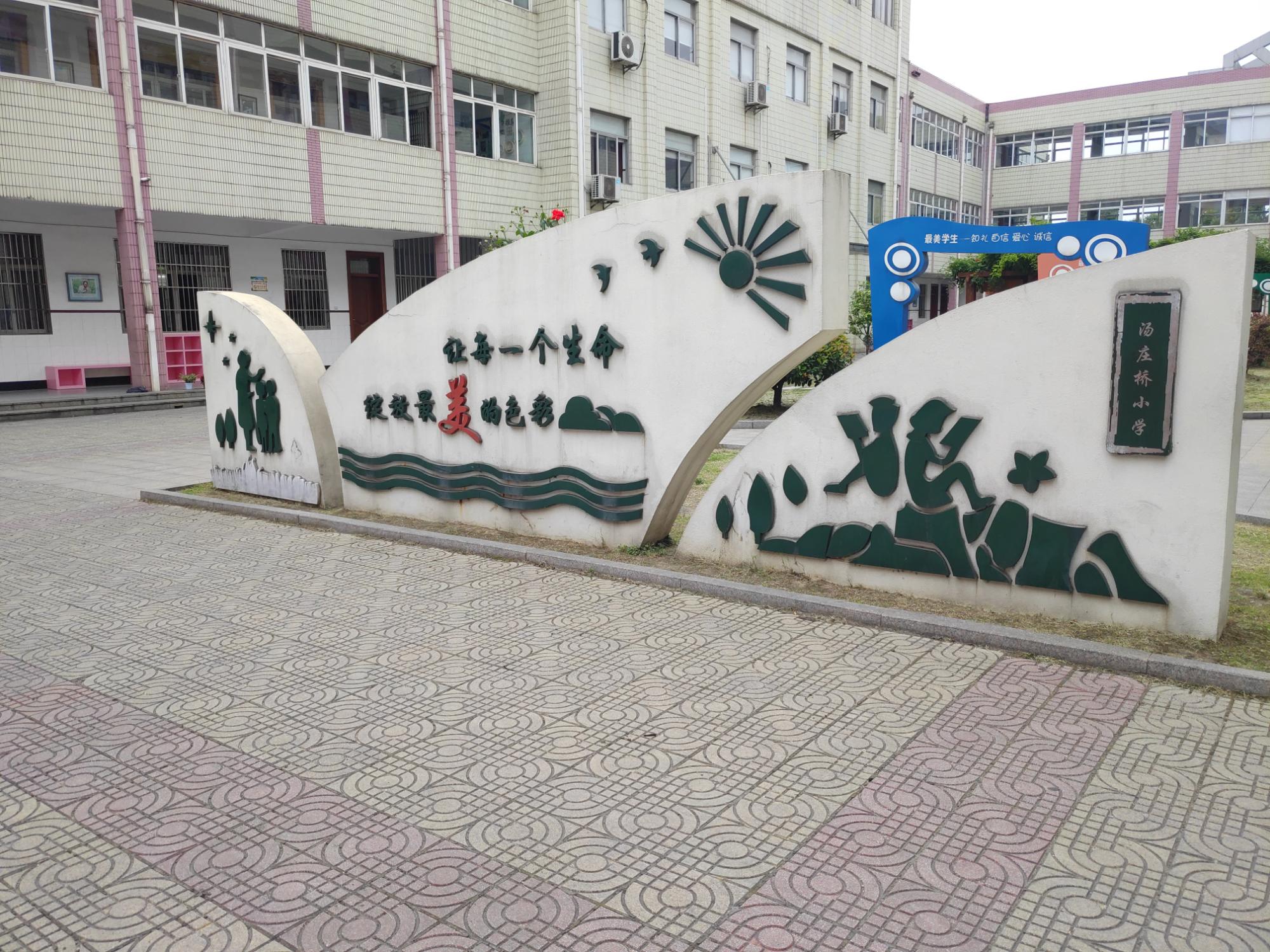 汤庄桥小学    花园设计方案
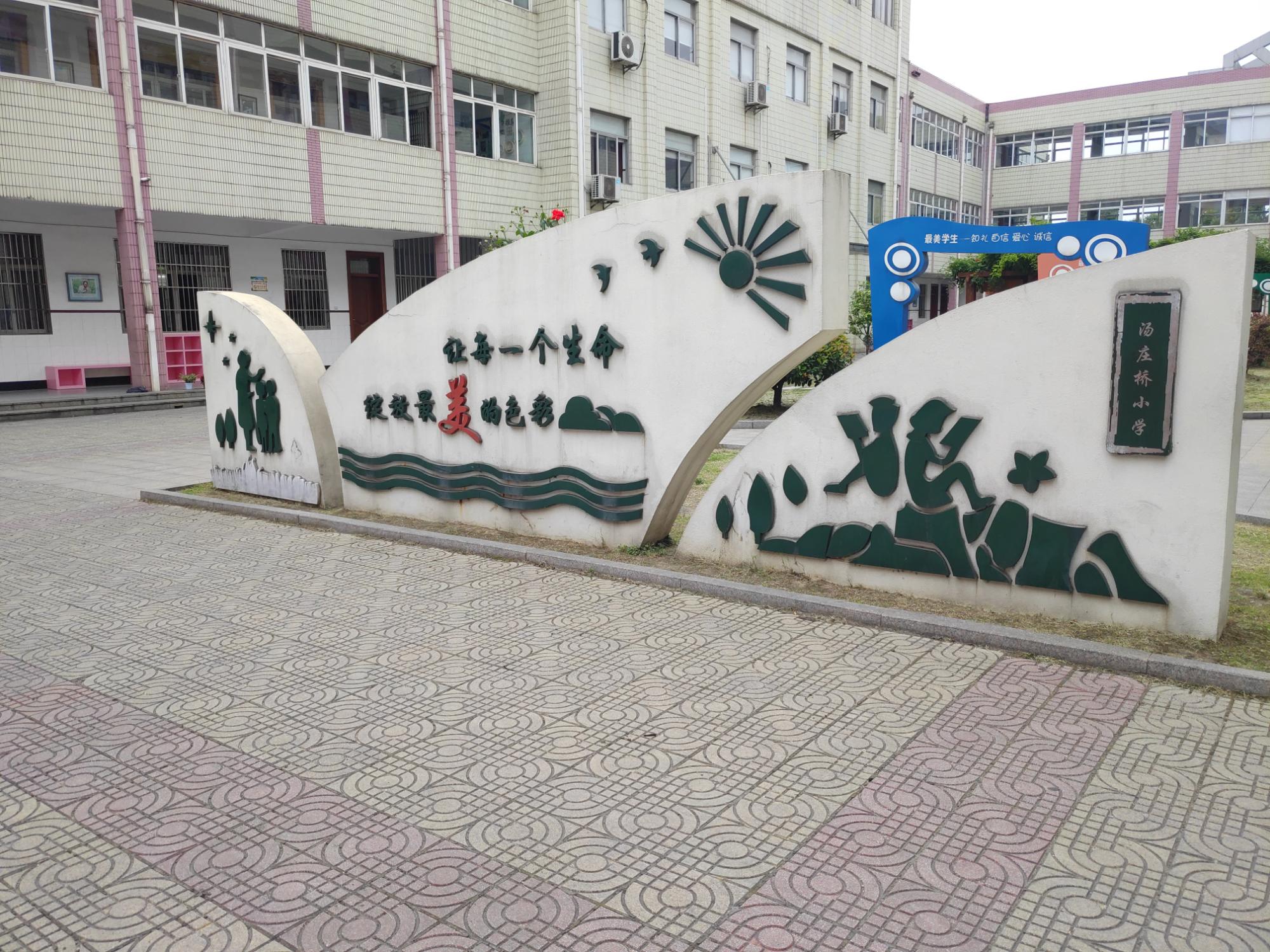 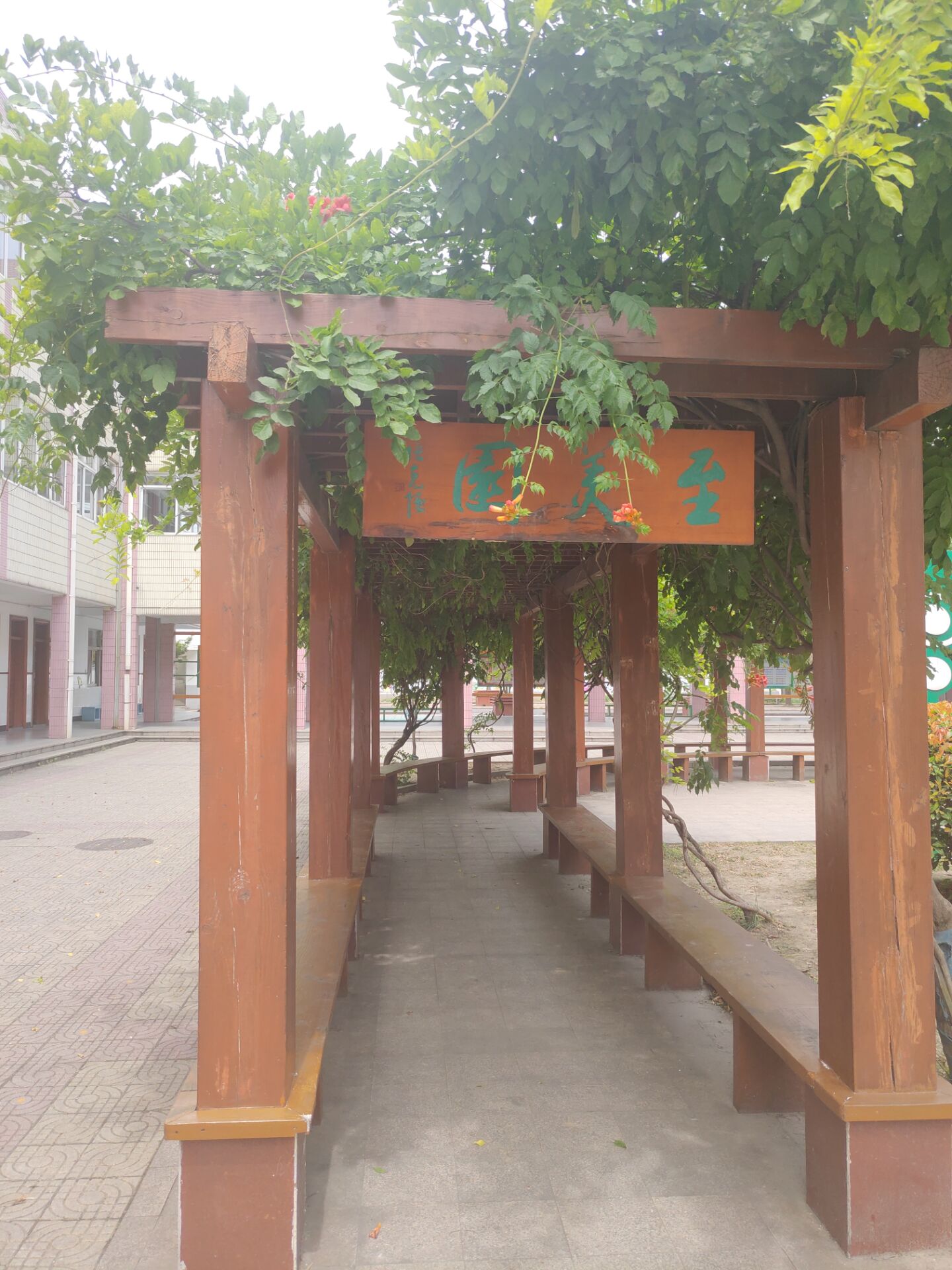 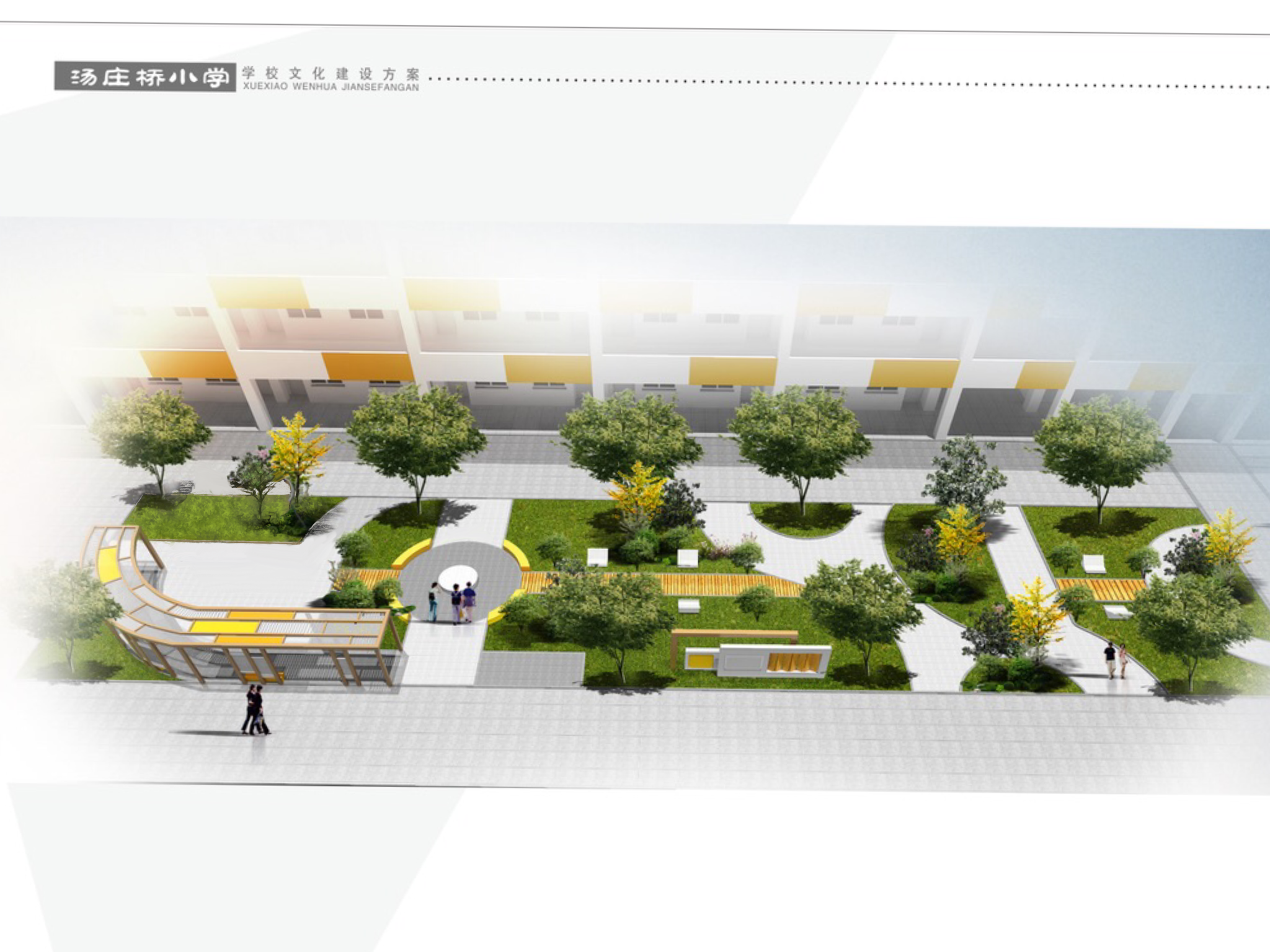 文化墙
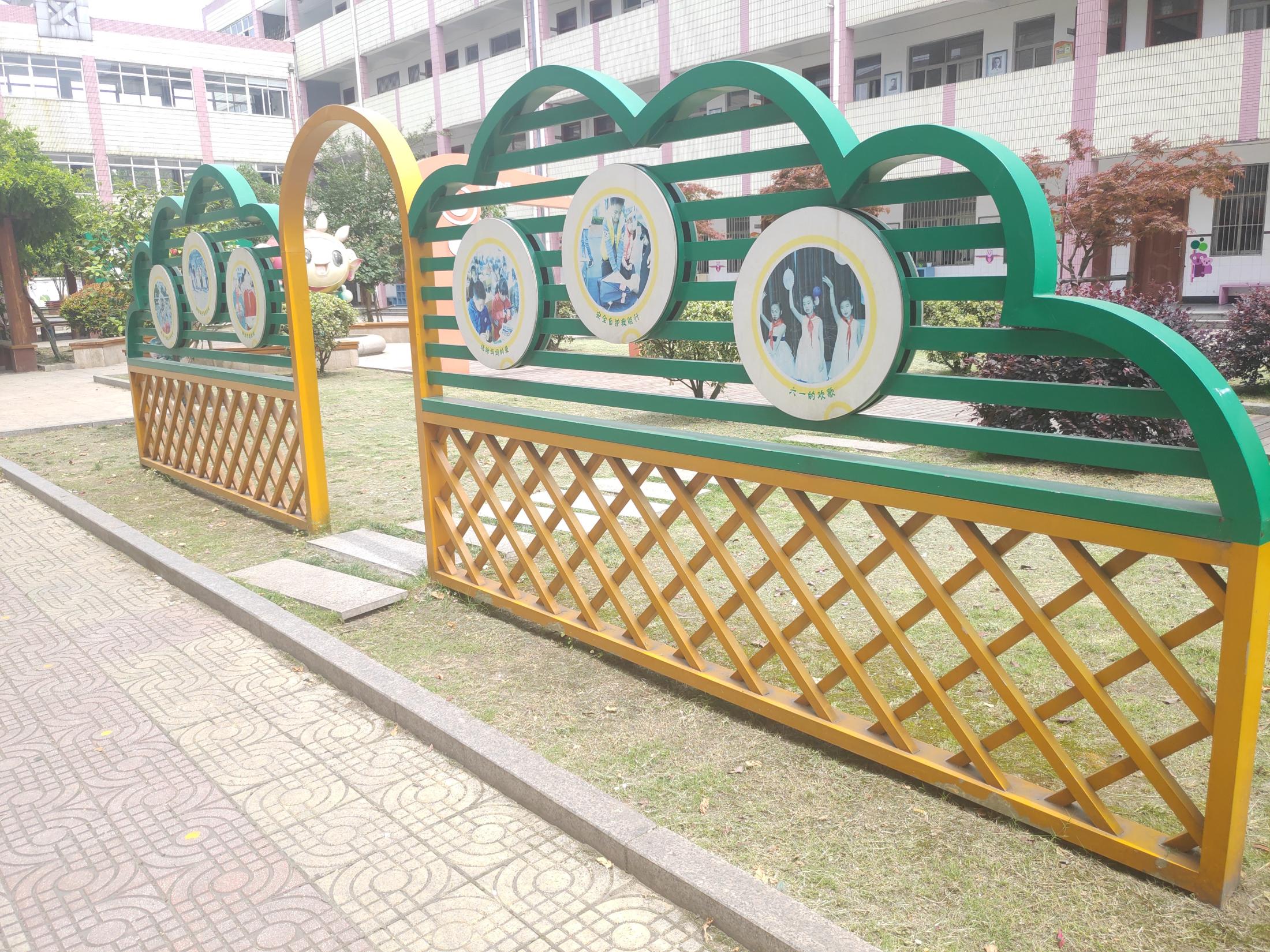 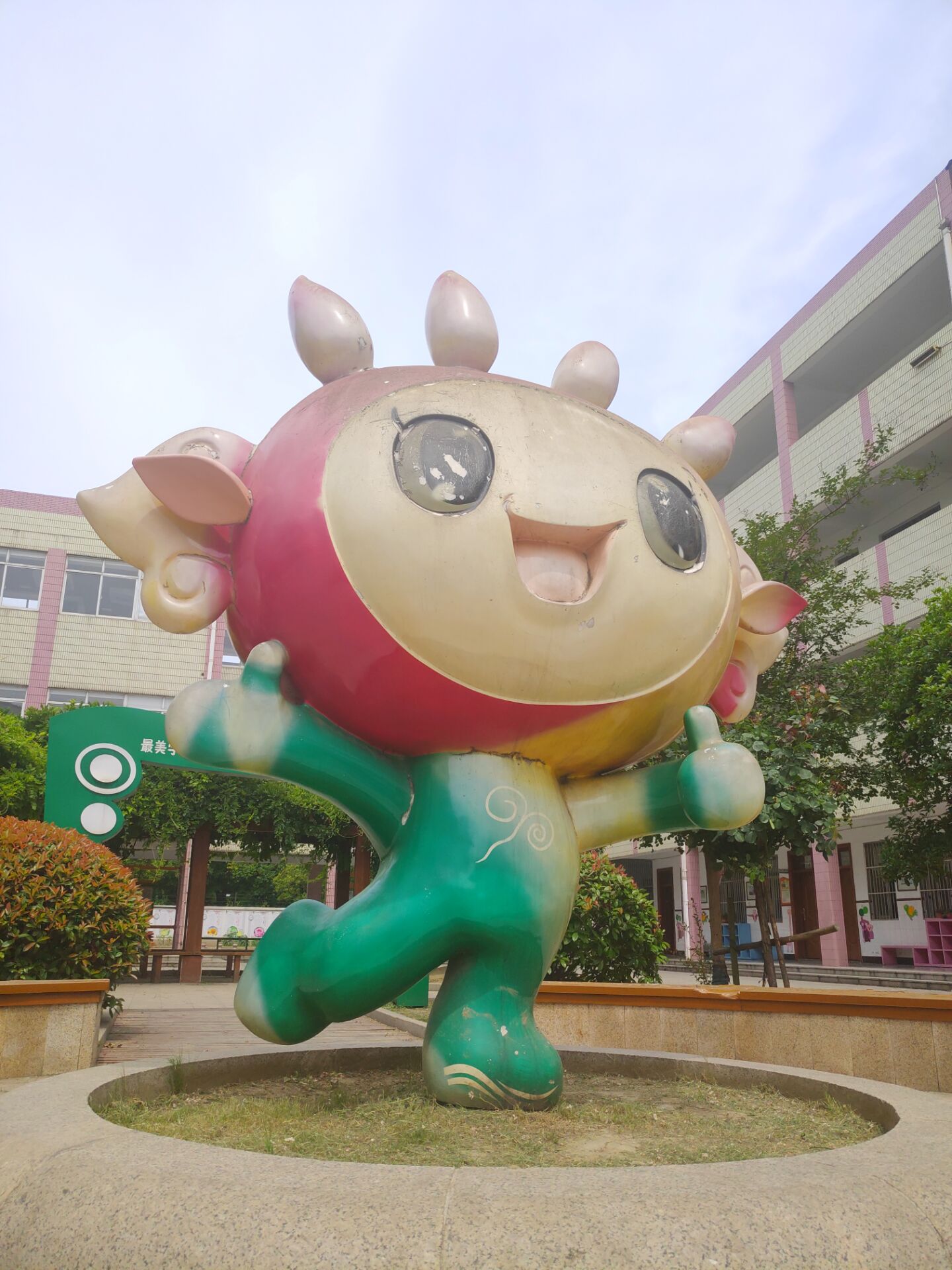 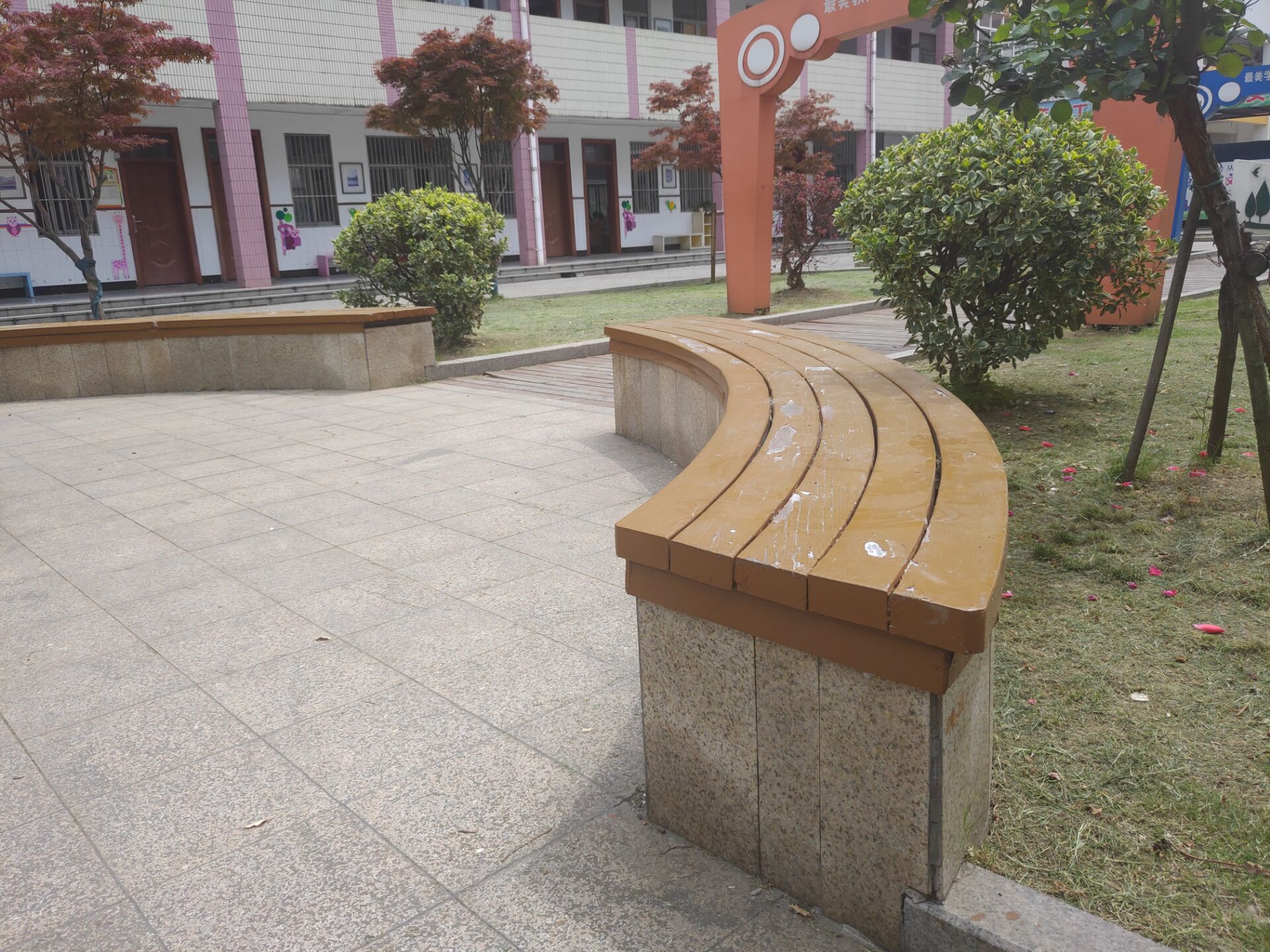 长廊
小雕塑
公共座椅
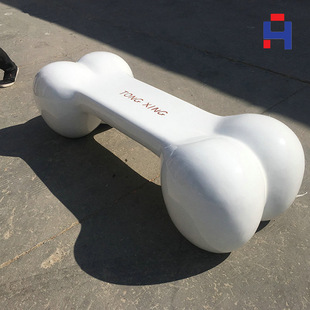 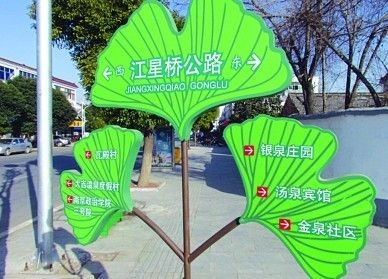 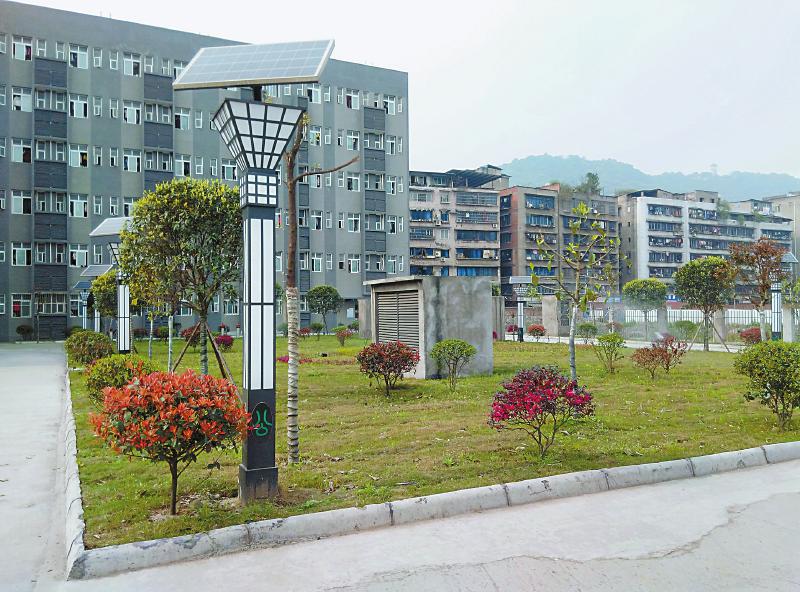 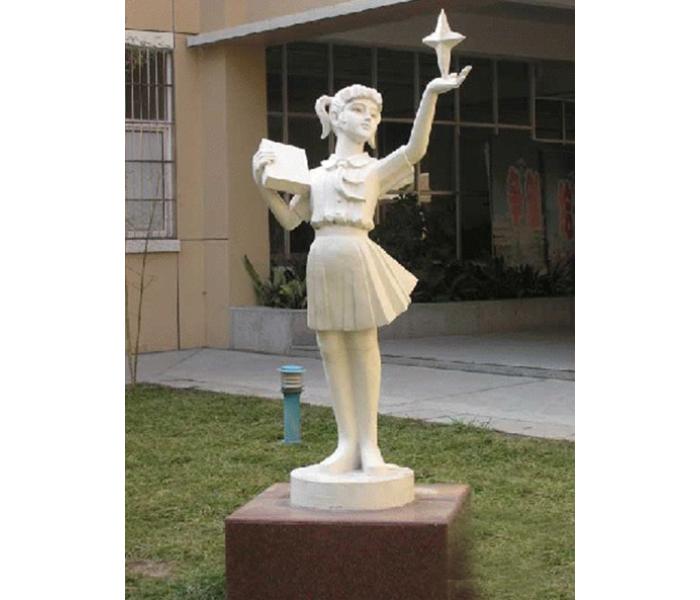 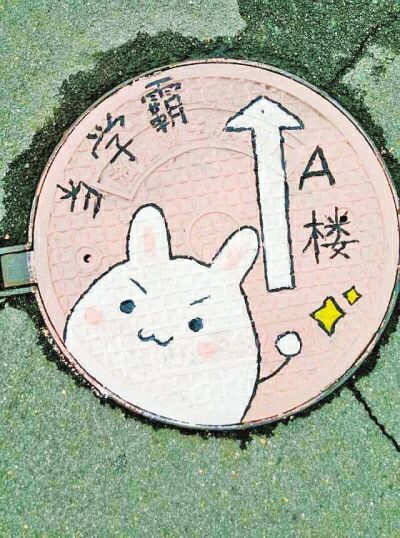 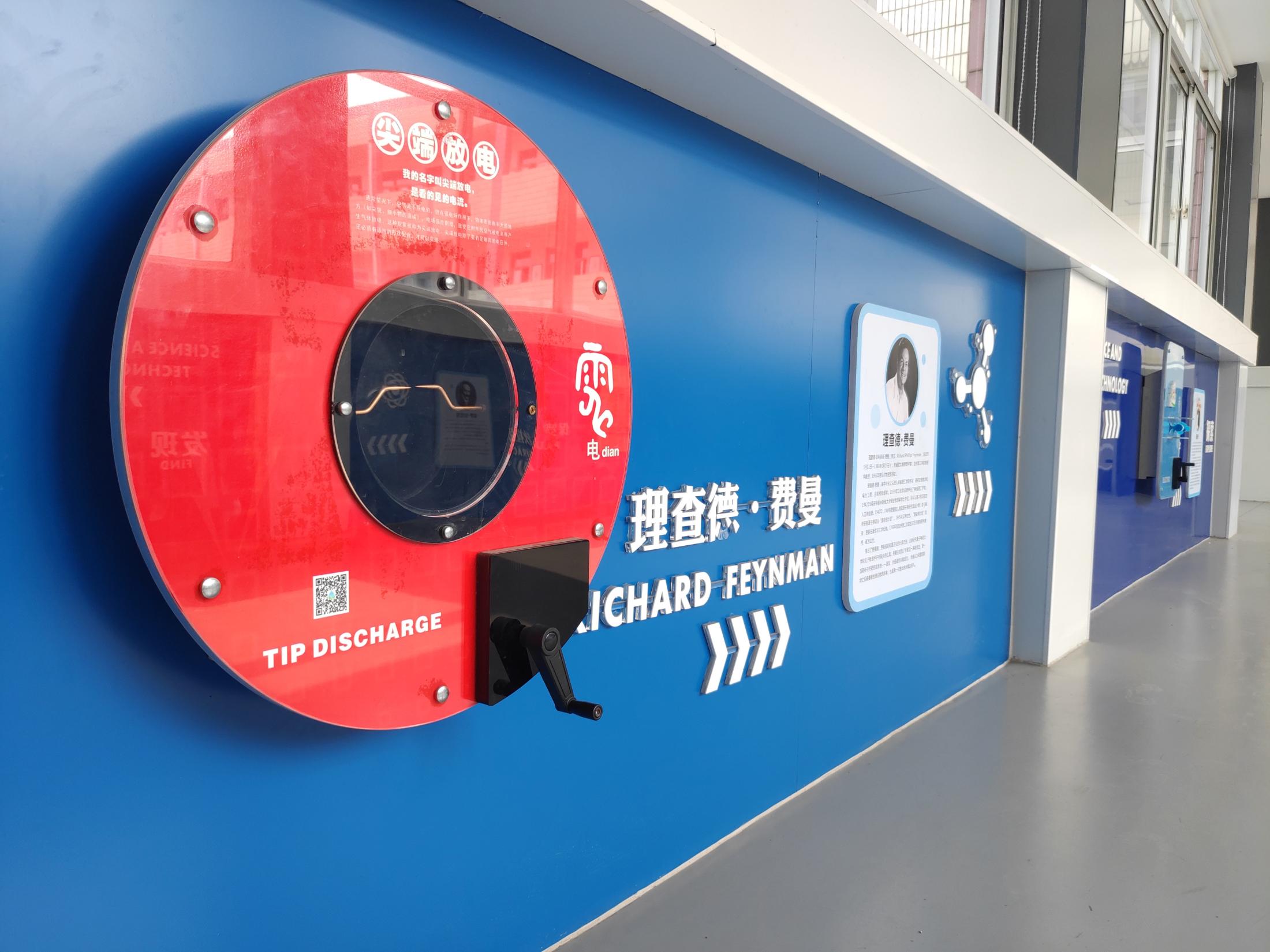 汤庄桥小学    花园设计方案
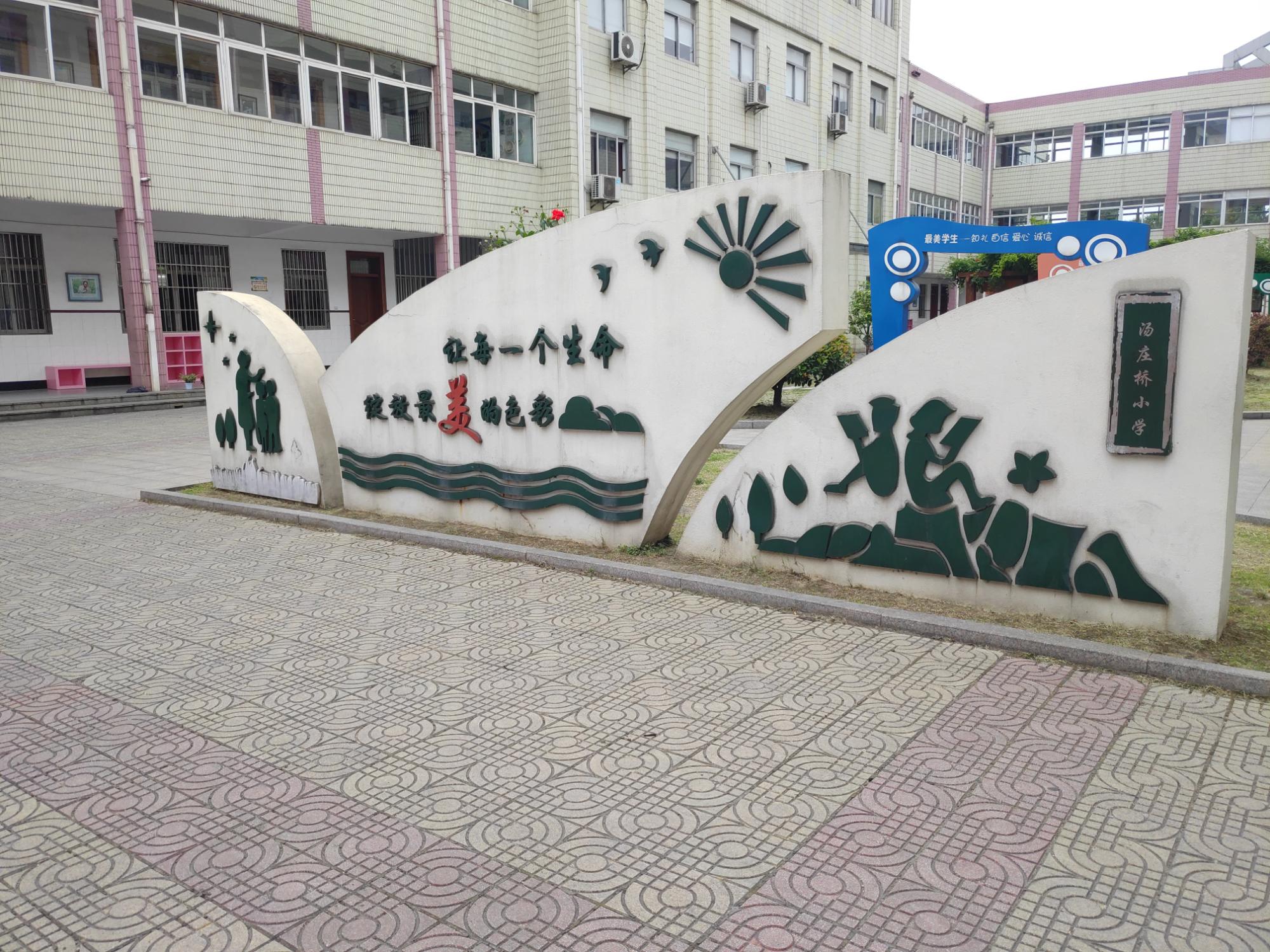 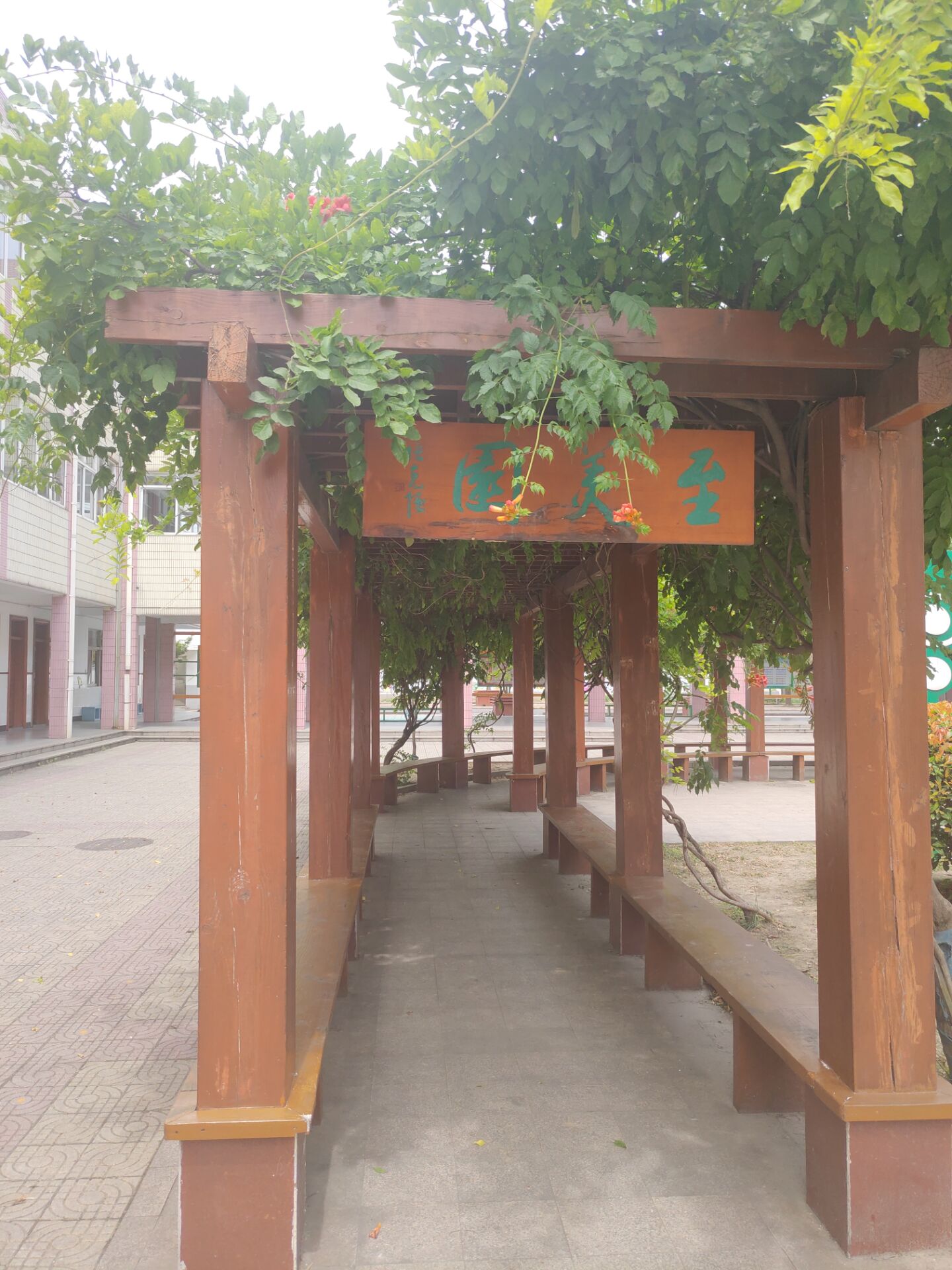 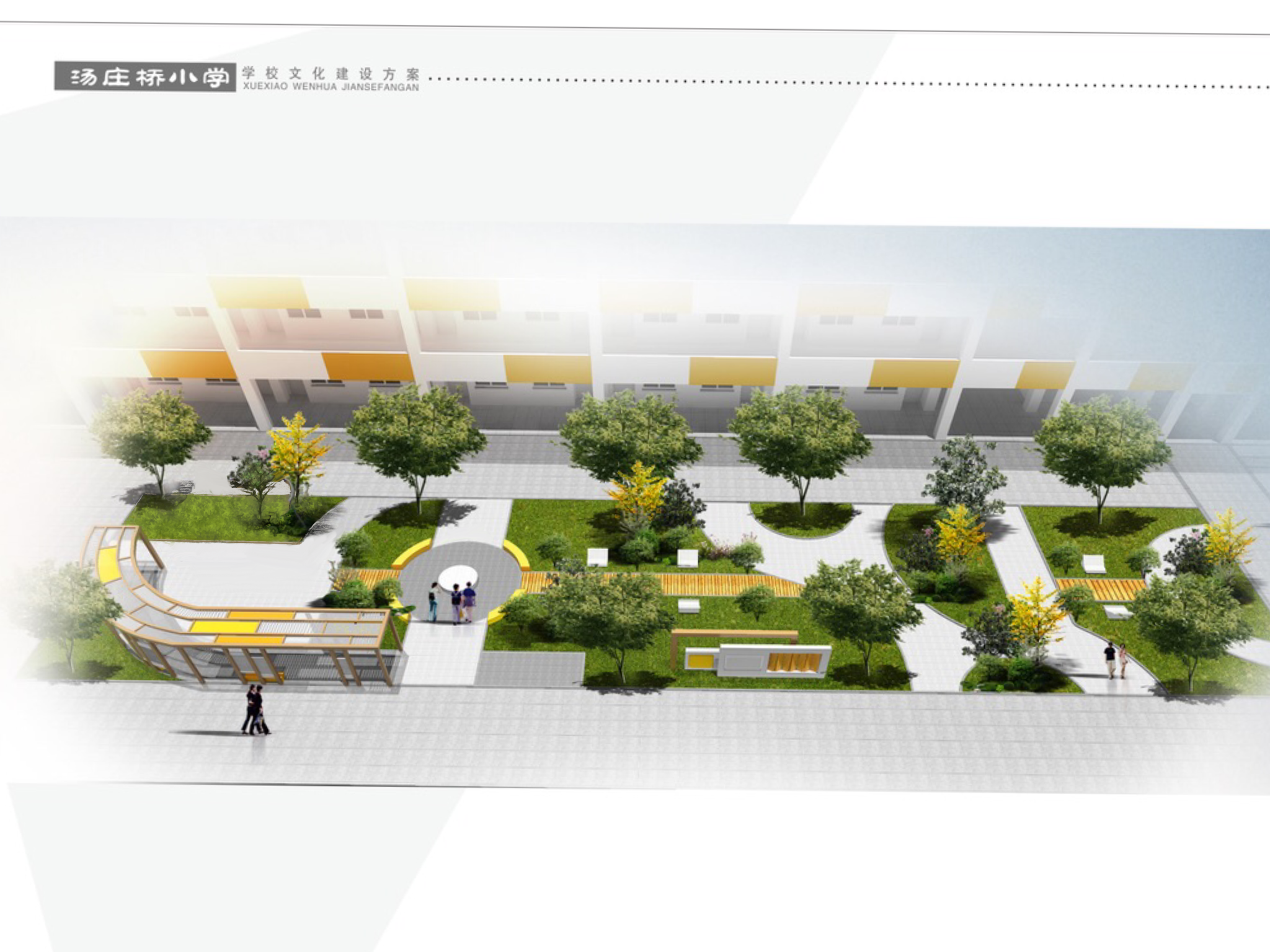 文化墙
公共座椅
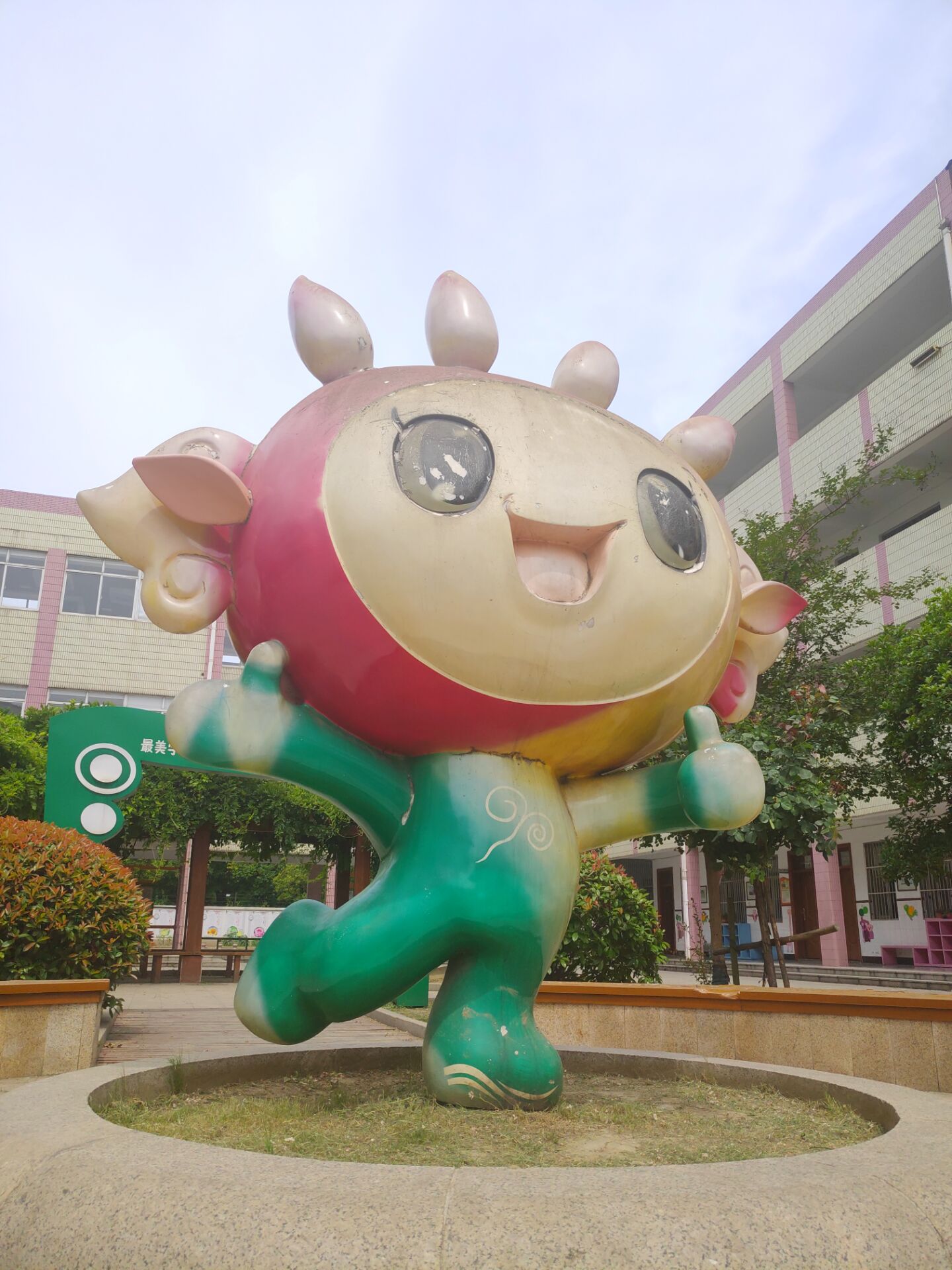 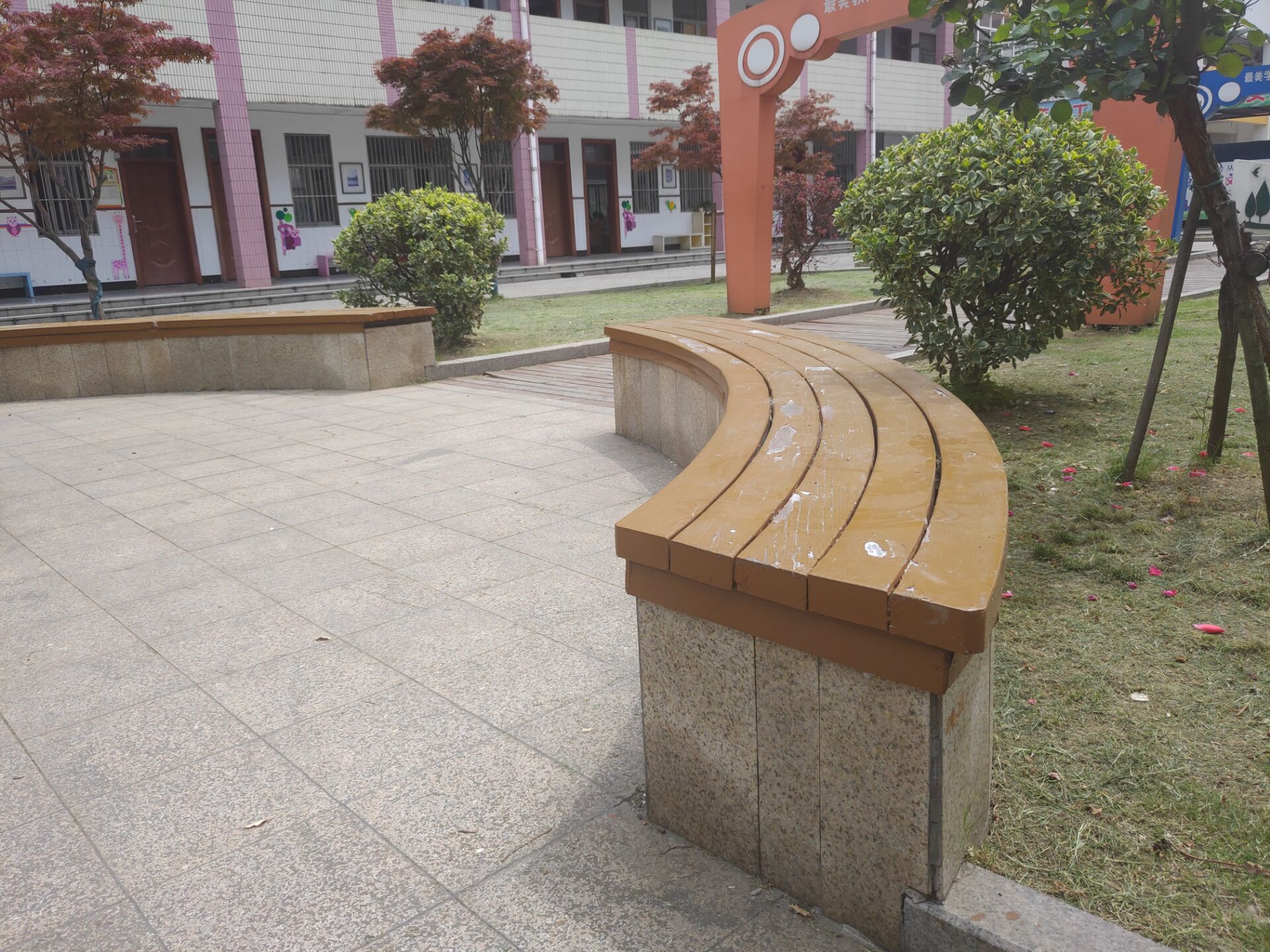 长廊
？
小雕塑
公共座椅
汤庄桥小学      文化广场效果图
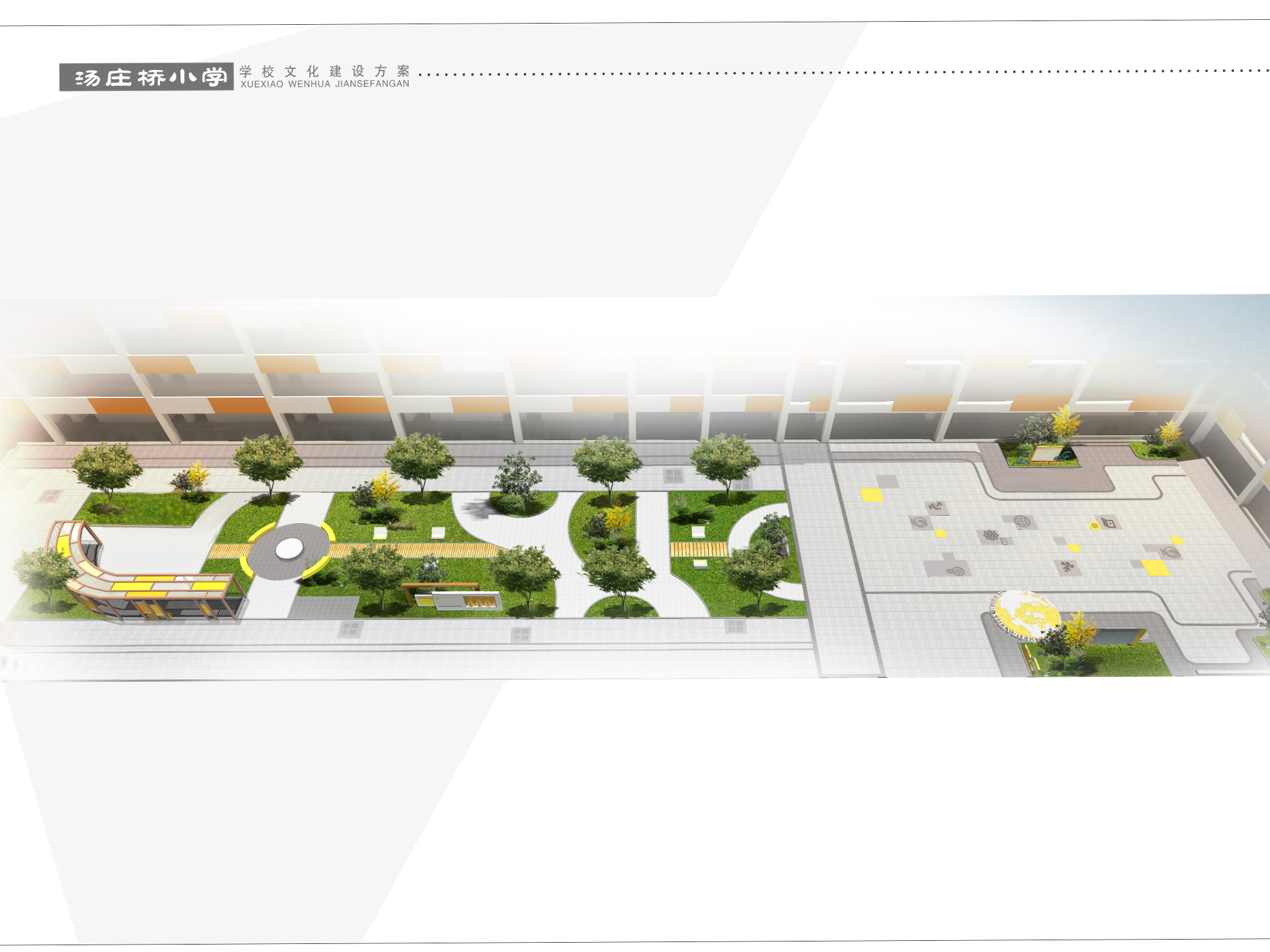 作业
小组讨论、用线条或色彩完成文化广场中小设施的设计。
         注意：设计内容要有垃圾桶、座椅、文化墙、小雕塑、路灯、窨井盖、路牌等小设施。  
   分工明确，最后在设计图上进行标注
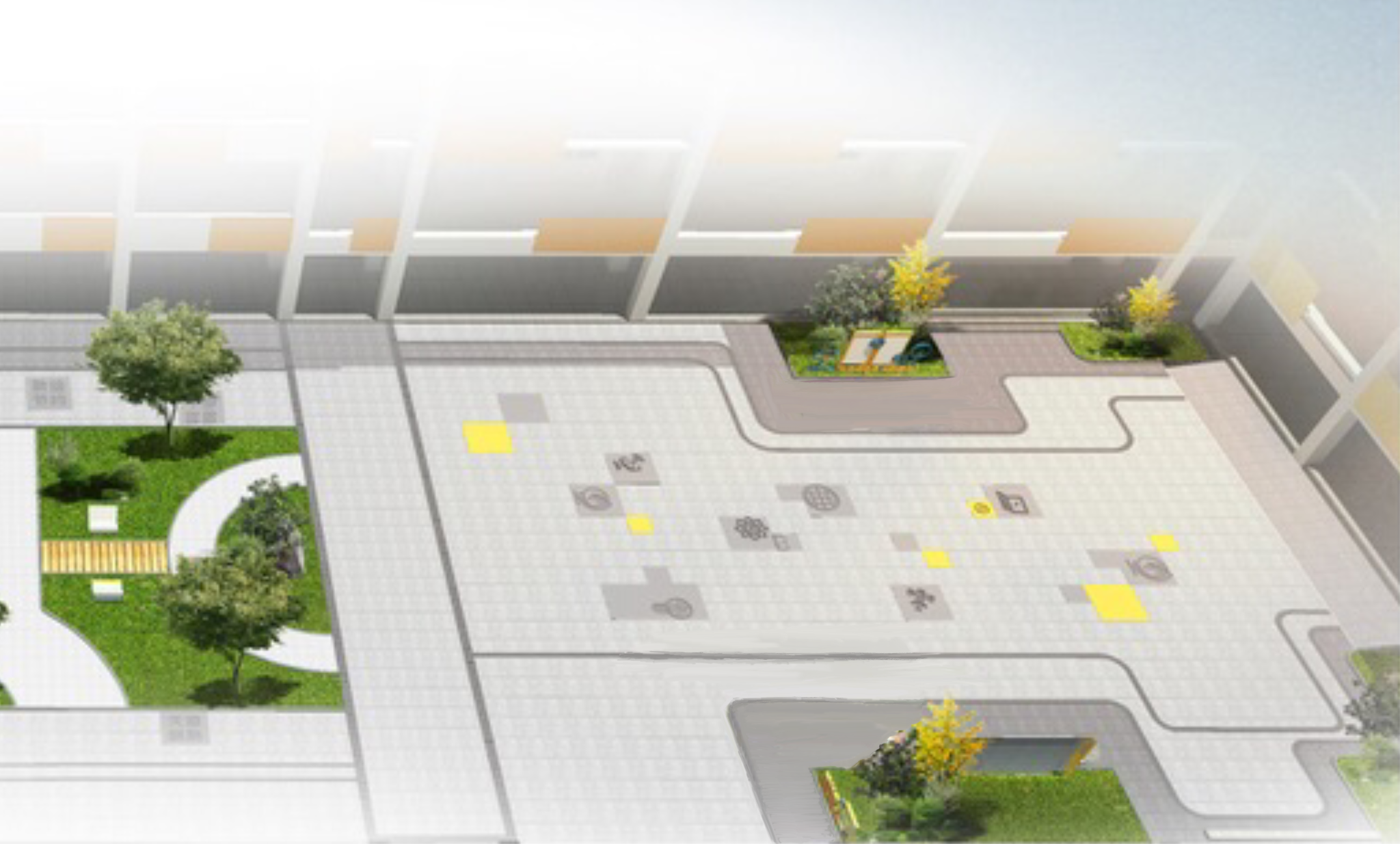 汤庄桥小学文化广场设计方案
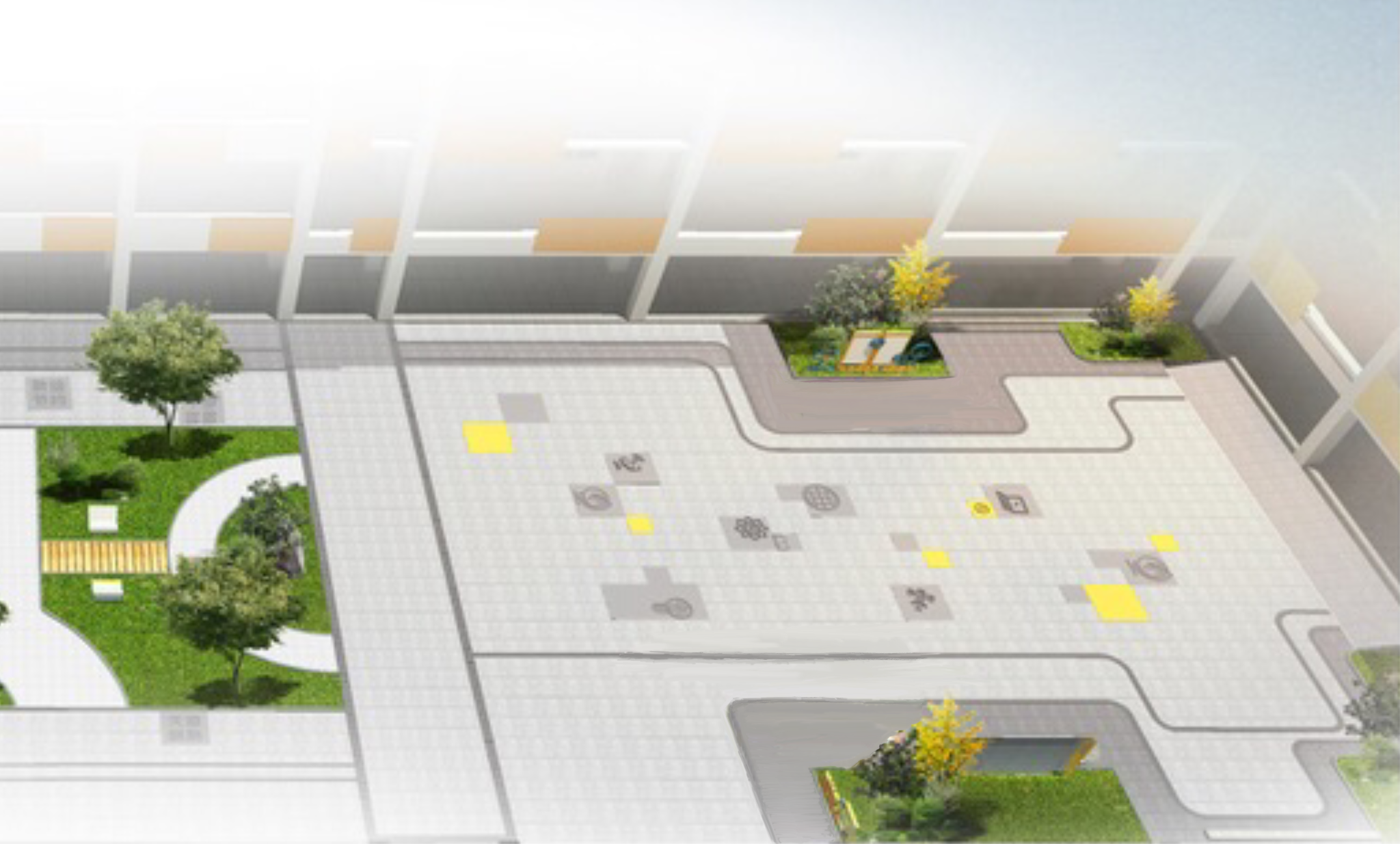 小雕塑
文化墙